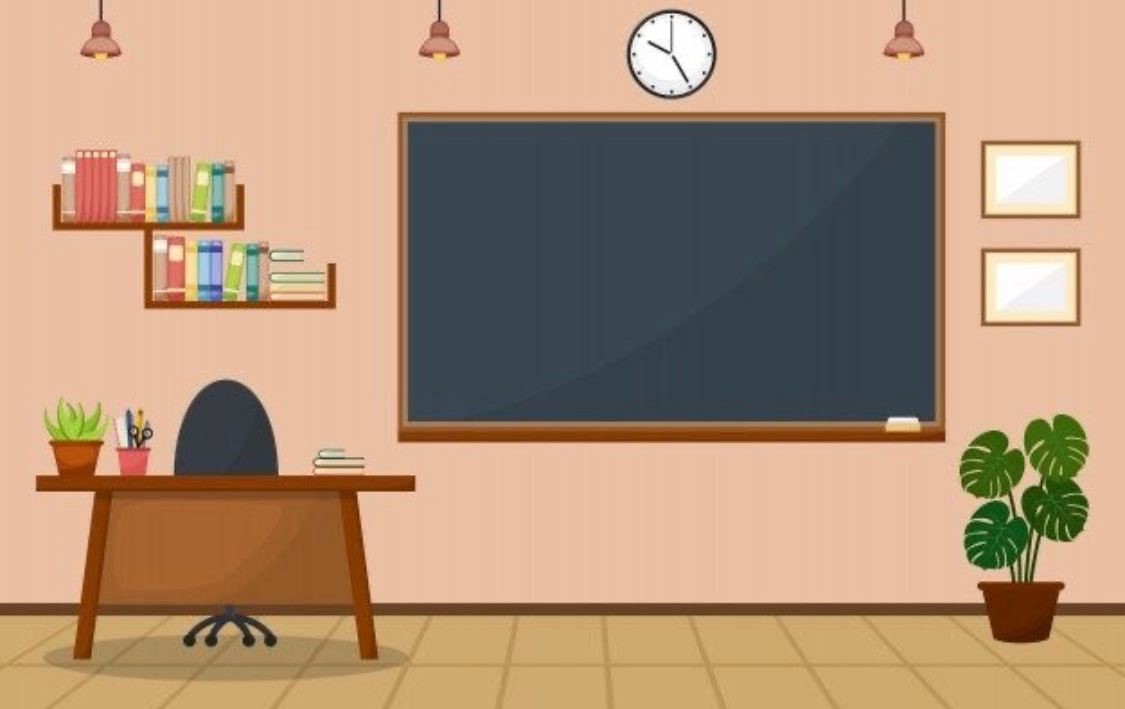 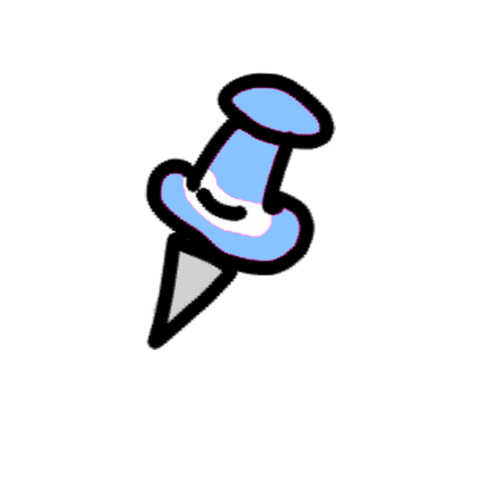 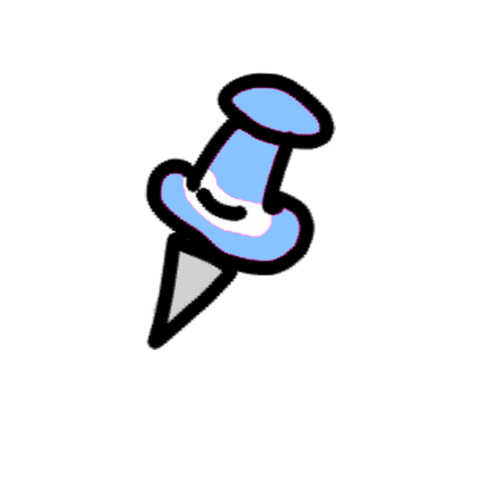 حكمة عفوية ص75
موضوع الدرس
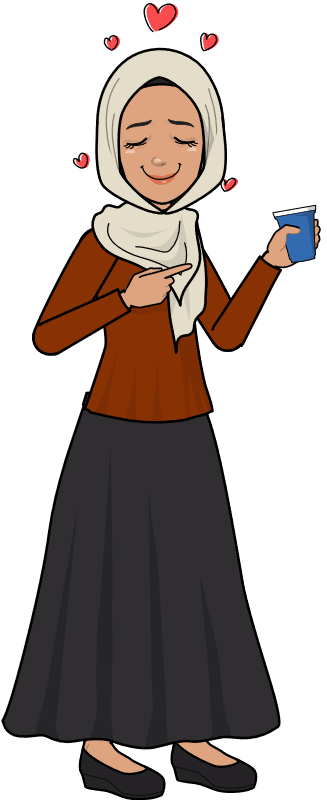 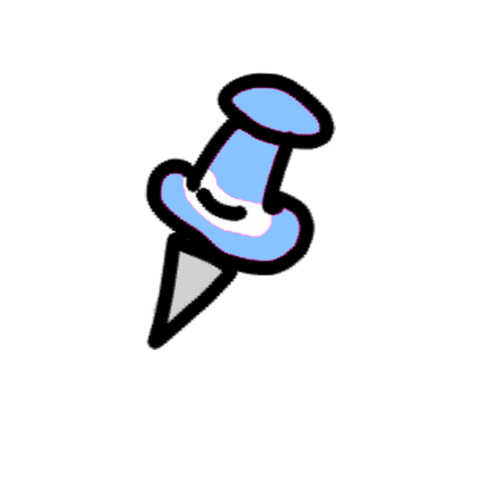 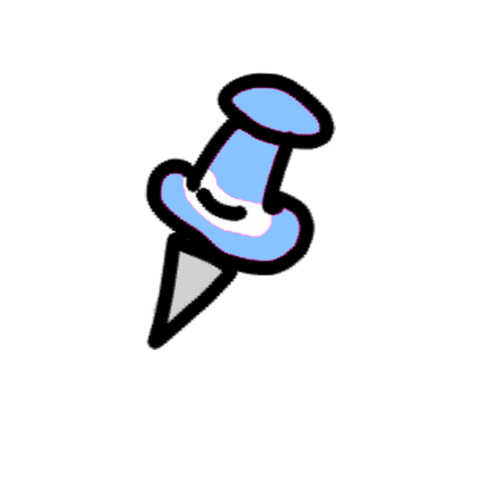 معيار المنهج
(2-6) تعرف التراكيب اللغوية ذات الصلة بالنص لفهمه
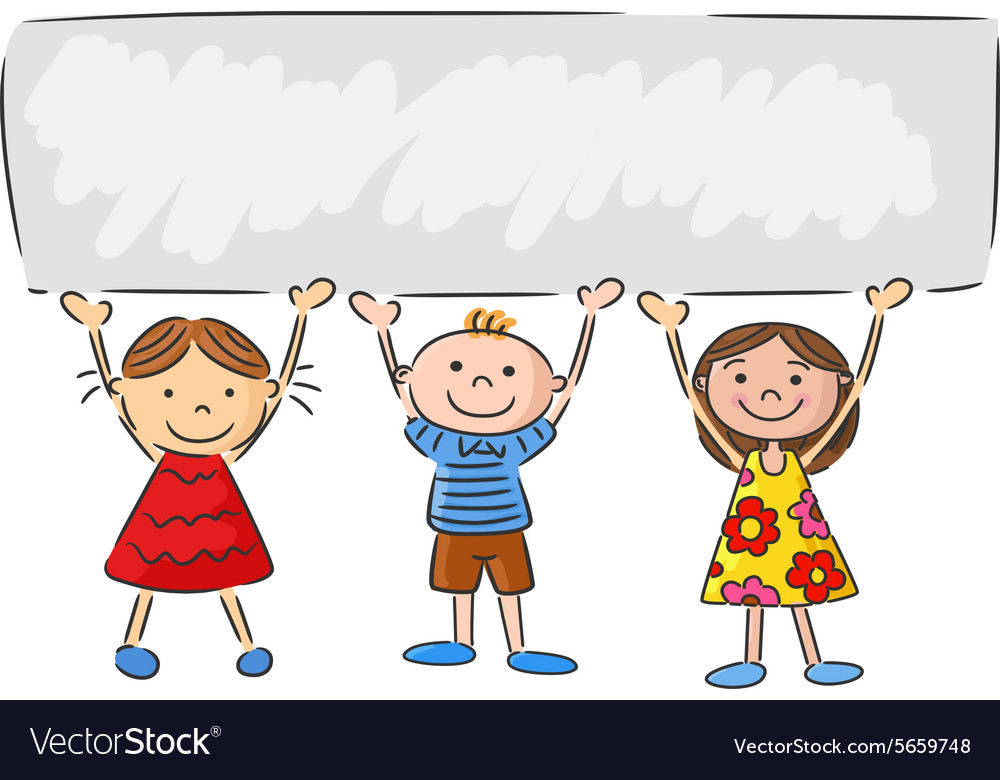 التمهـــيد :
قالت الأم لأبنائِها :
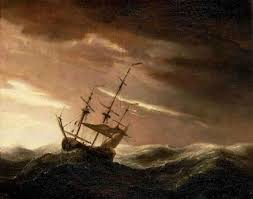 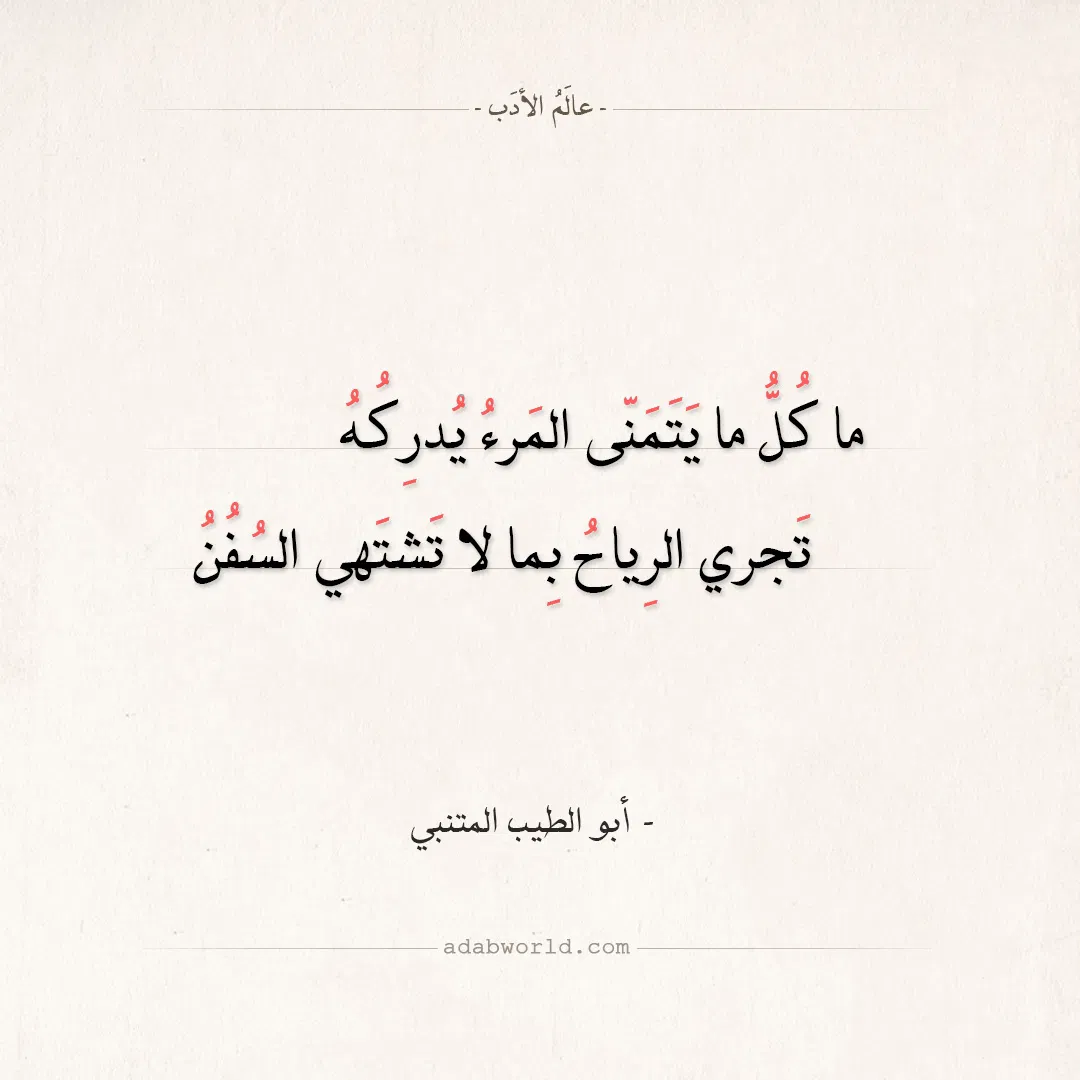 أُحدد أسلوب النفي في البيت السابق
أسلوب النفي :  لا تشتهي السَّفَنُ .
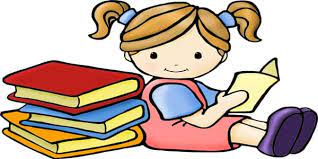 القراءة
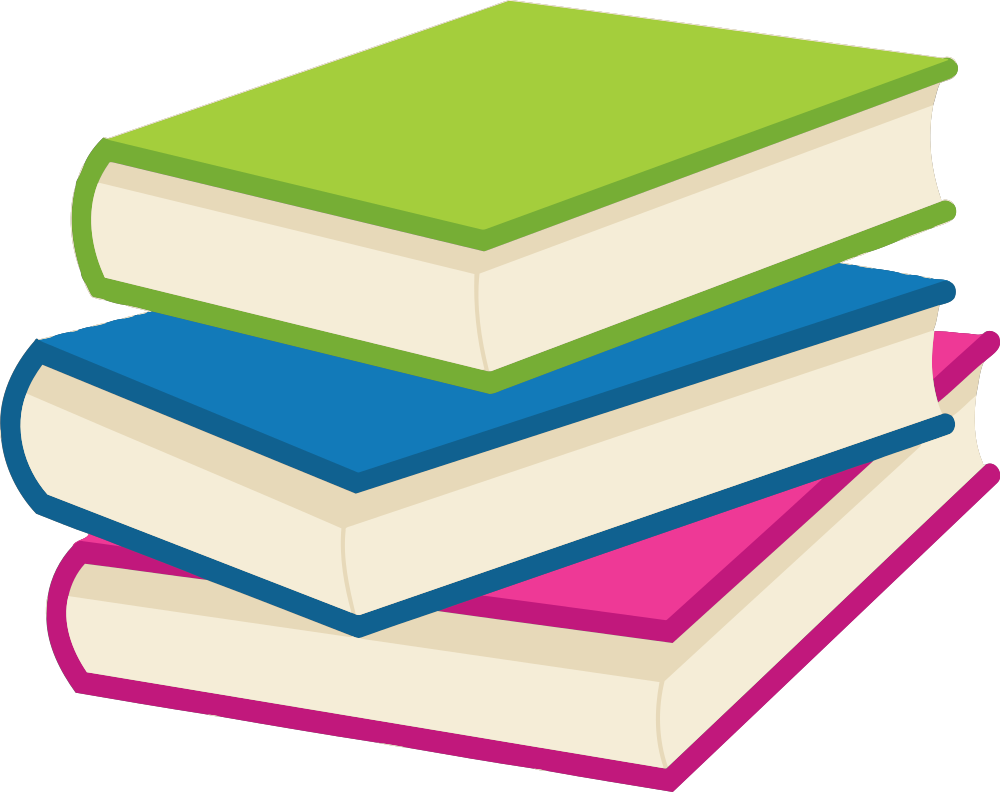 اختاري لوناً يا جميلتي
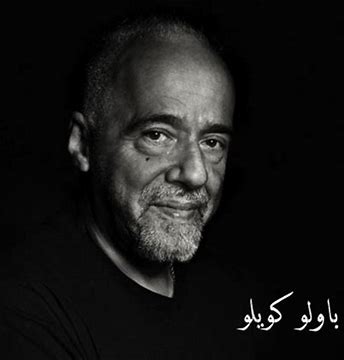 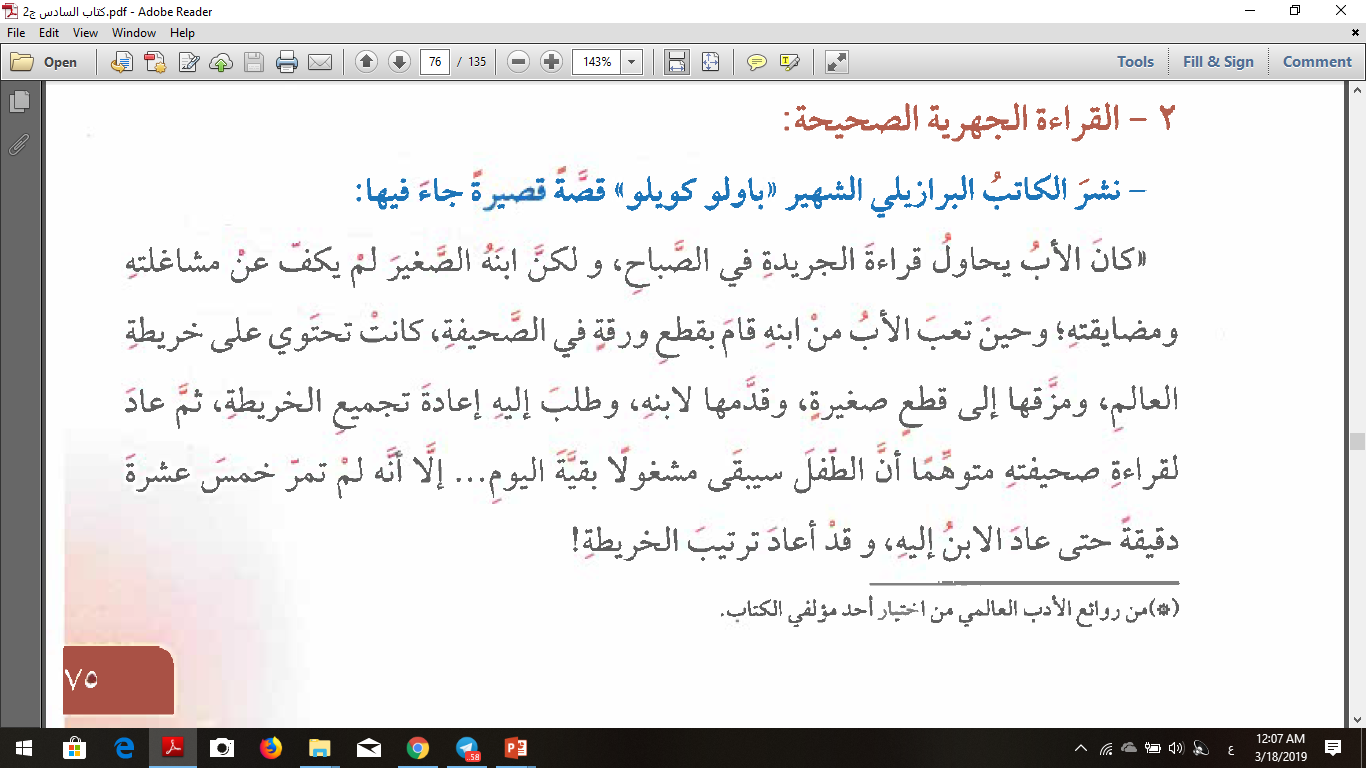 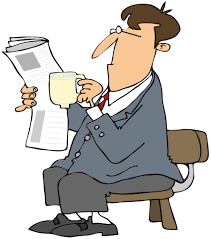 أتعرف معاني الكلمات التي وضع تحتها خط
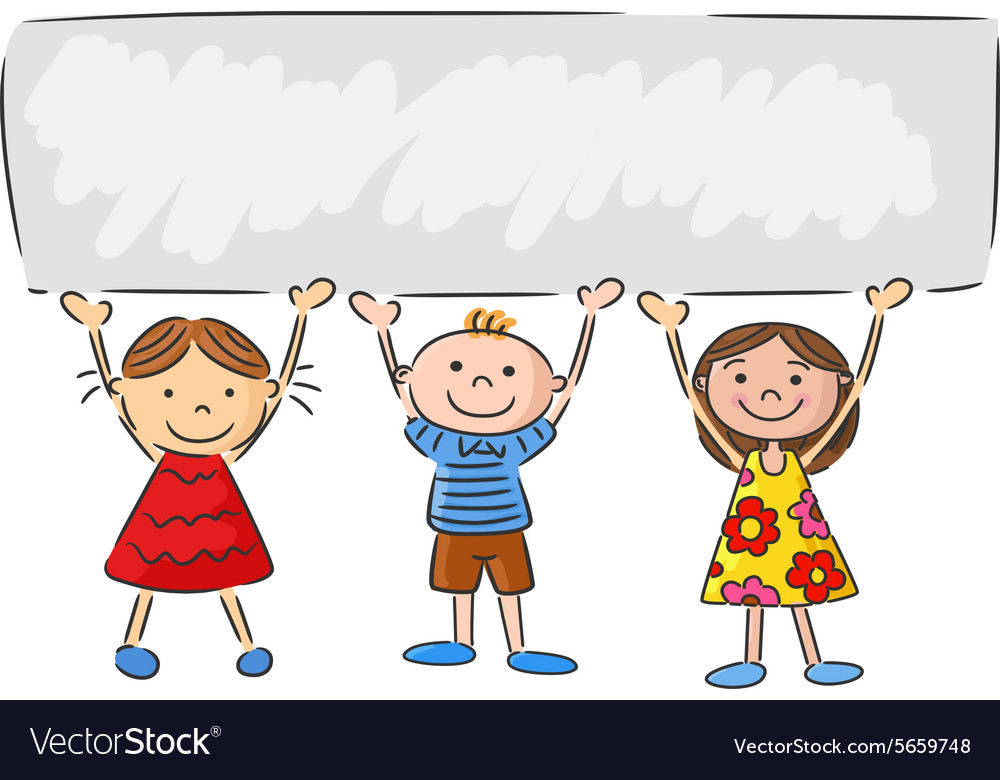 الفهم والاستيعاب:
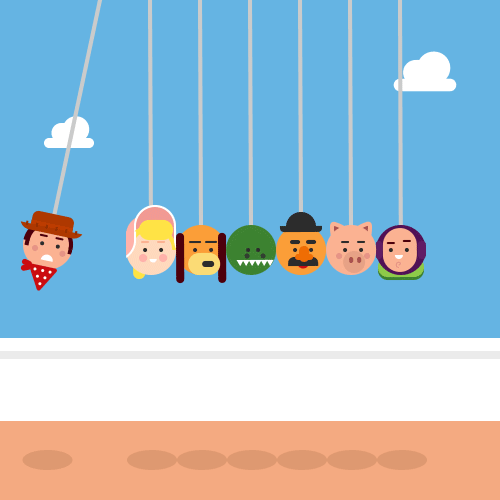 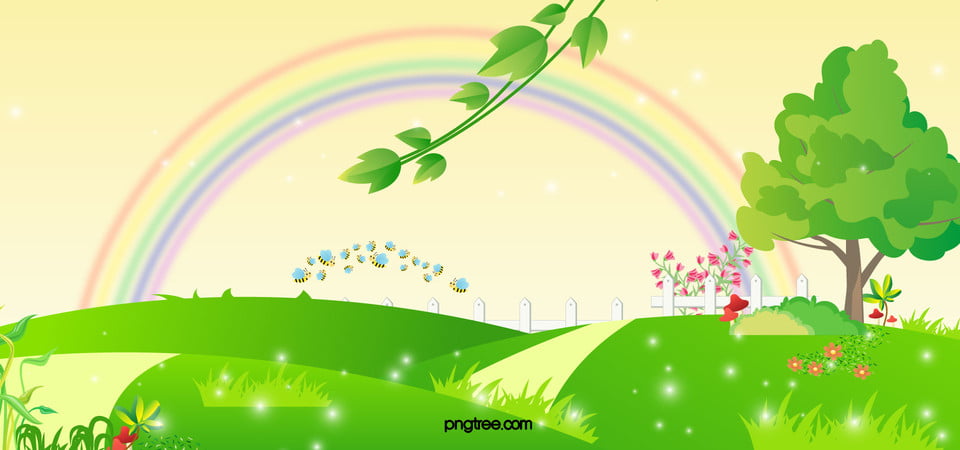 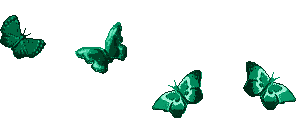 +++++++
- هيا نفكر ونجيب عن سؤال الكتاب المدرسي من خلال رسالة ساعي البريد بالضغط على الرسالة  ومن ثم الضغط لإظهار الإجابة:
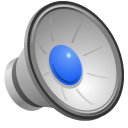 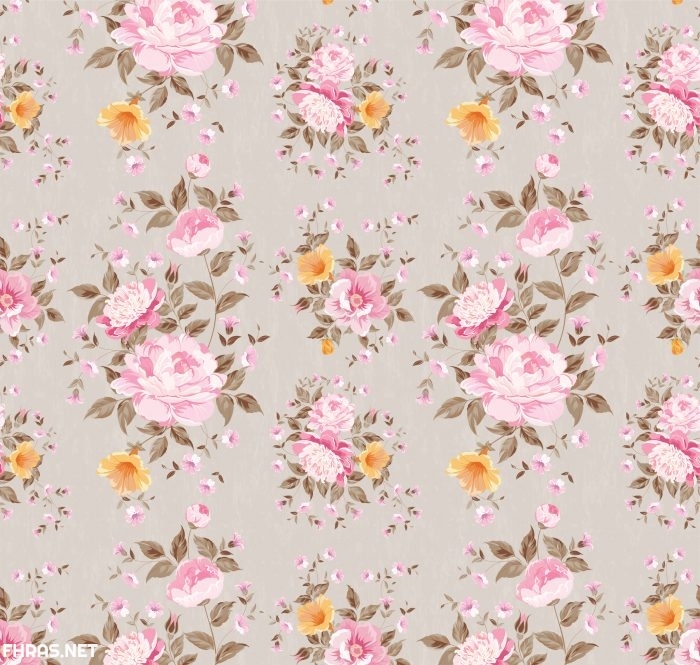 قام الأب بقطع ورقة في الصحيفة، كانت تحتوي على خريطة العالم، ومزقها إلى قطع صغيرة، وقدمها لابنه ، وطلب إليه إعادة تجميع الخريطة
*كَيْفَ صرَفَ الأب ابنه عن الجَريدة ؟
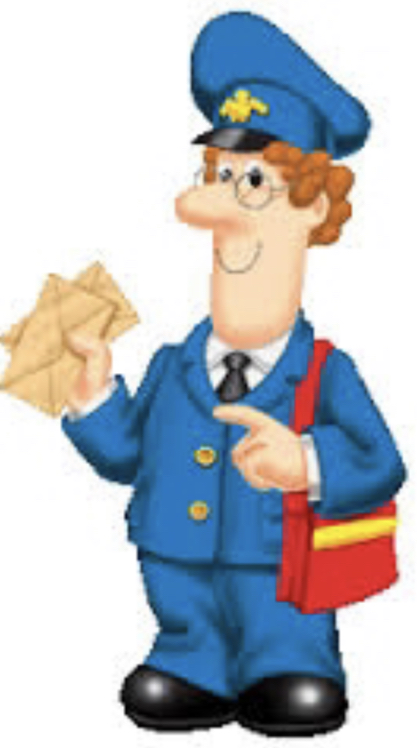 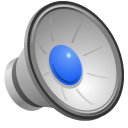 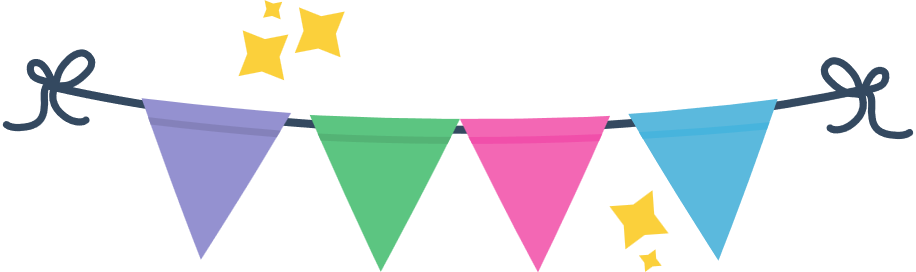 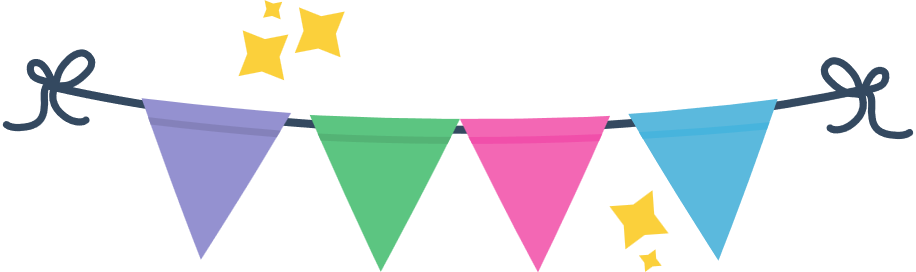 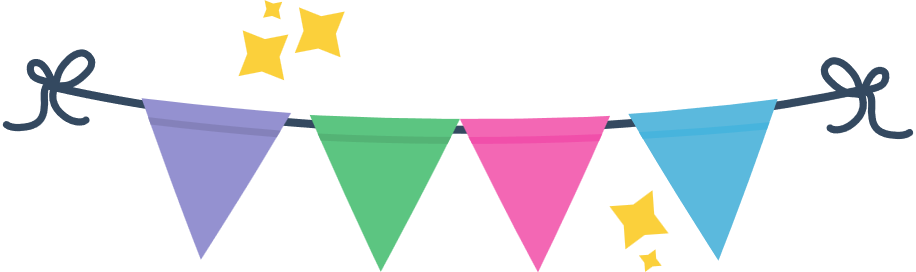 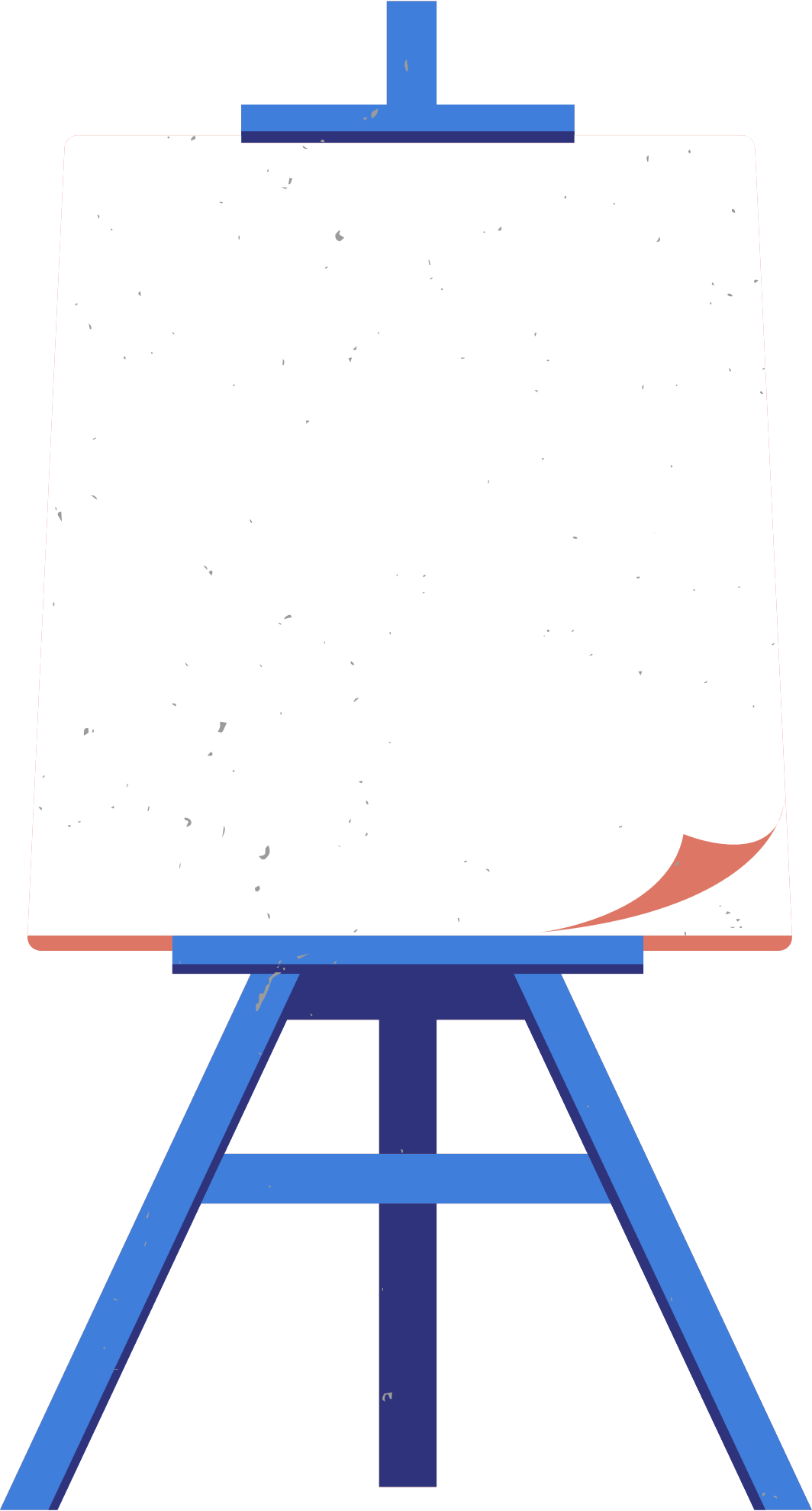 إستراتيجية  السبورة العجيبة
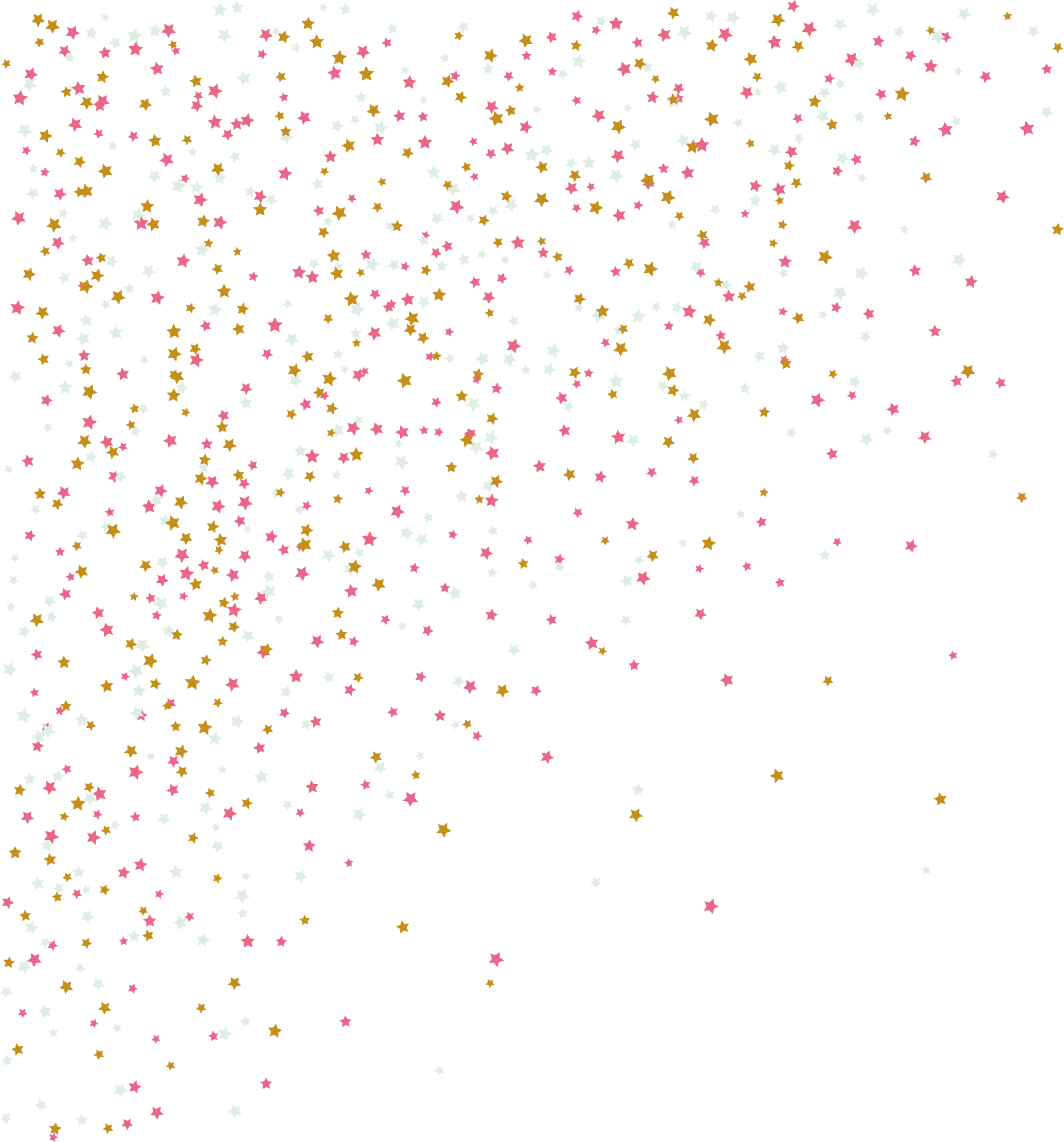 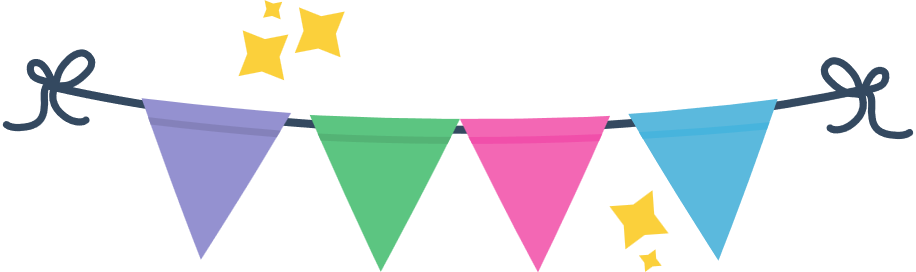 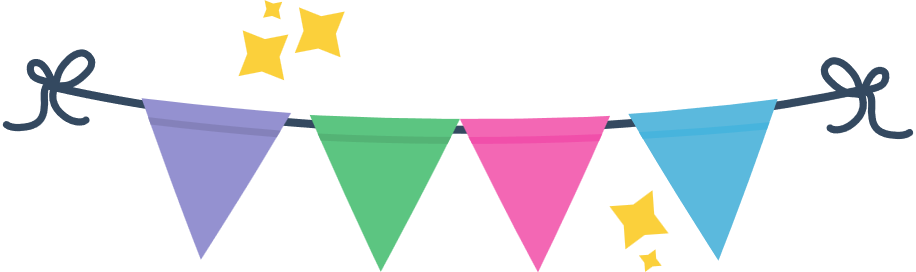 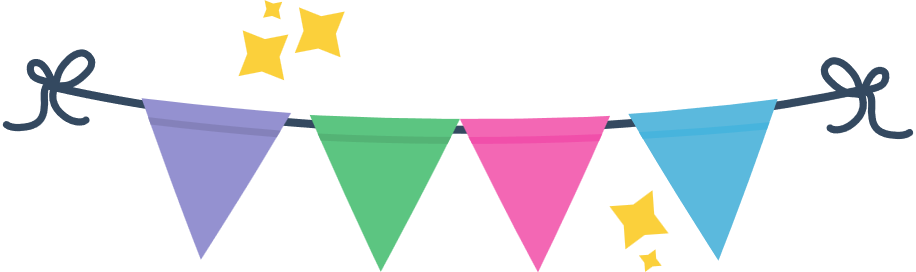 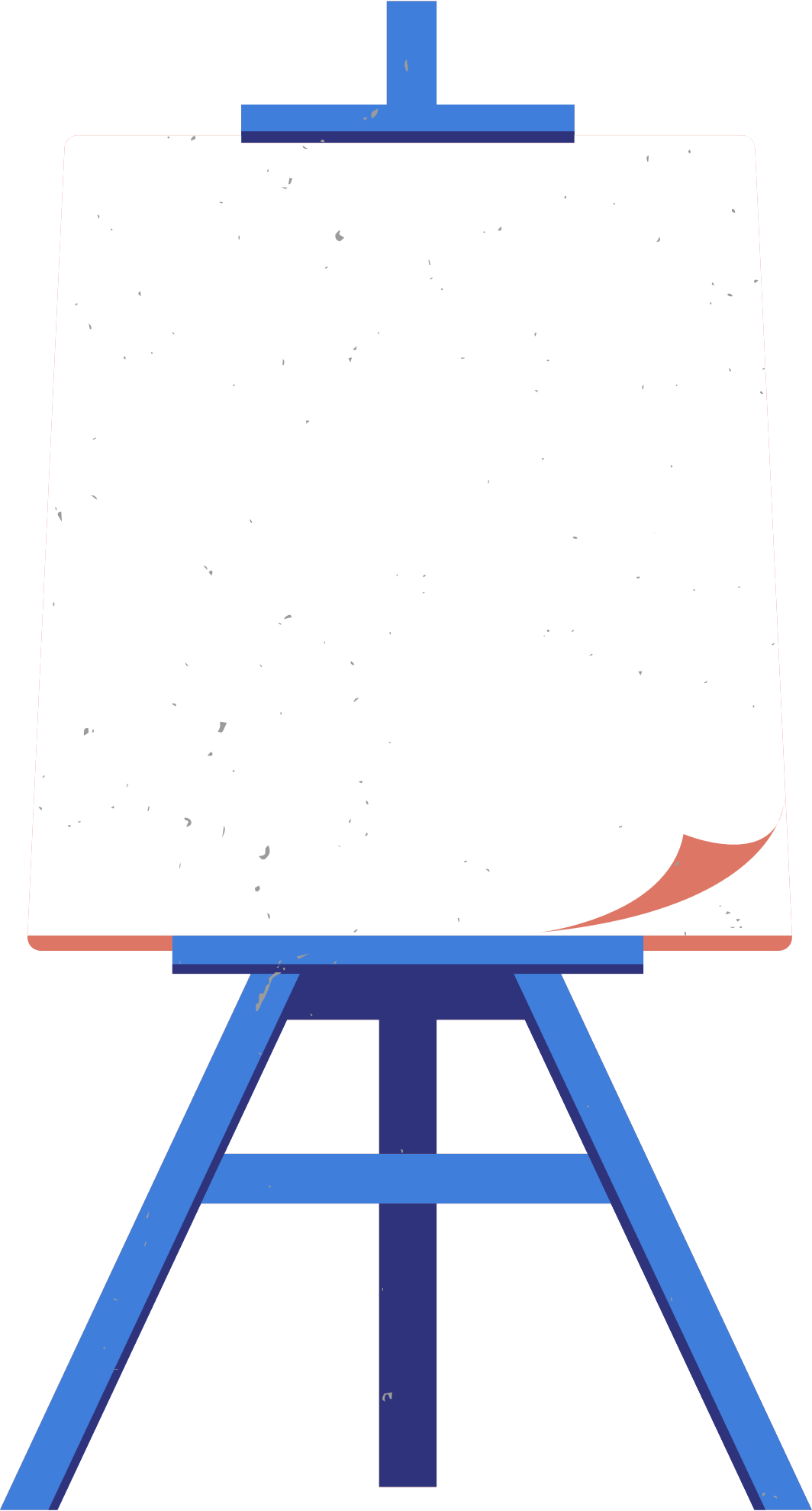 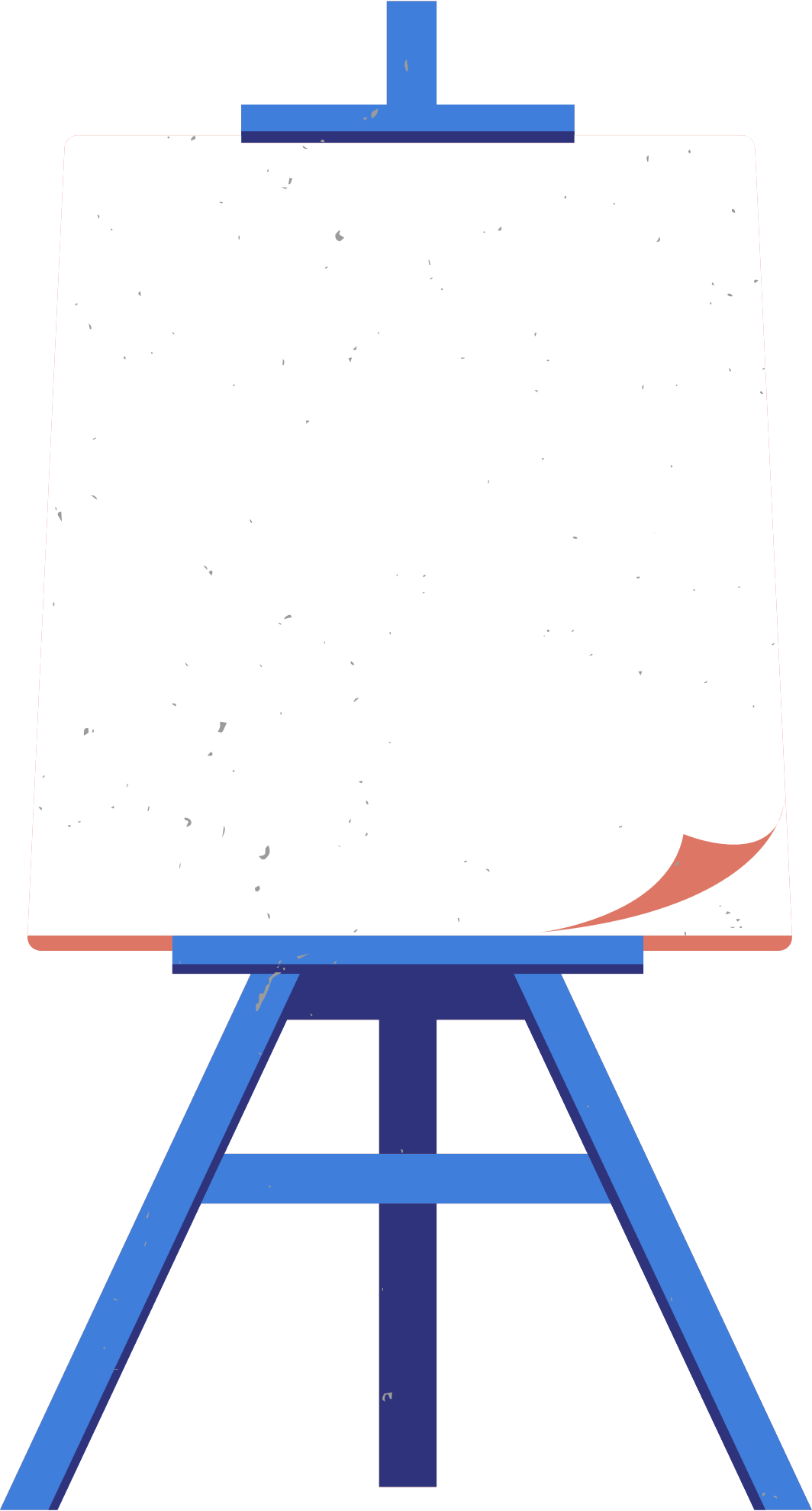 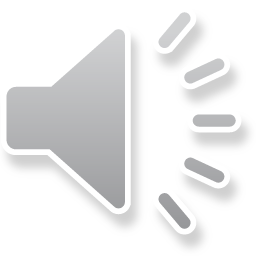 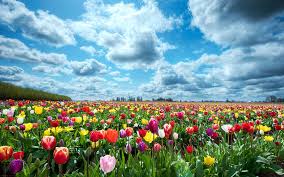 أسلوب تعجب
ما أجملَ  الزهور !
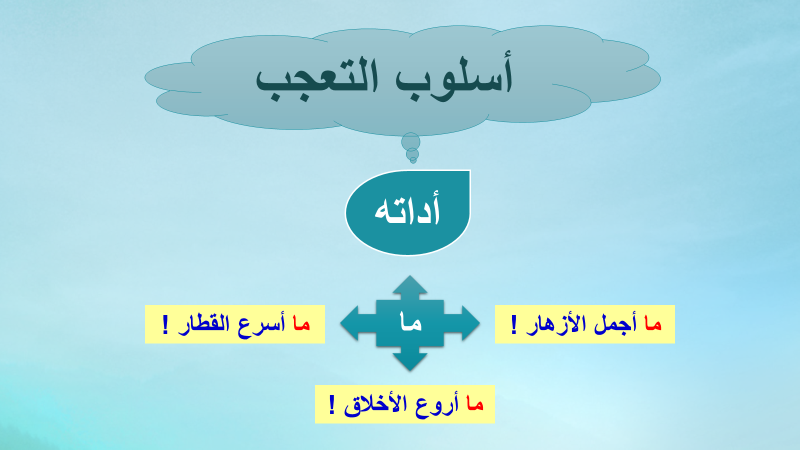 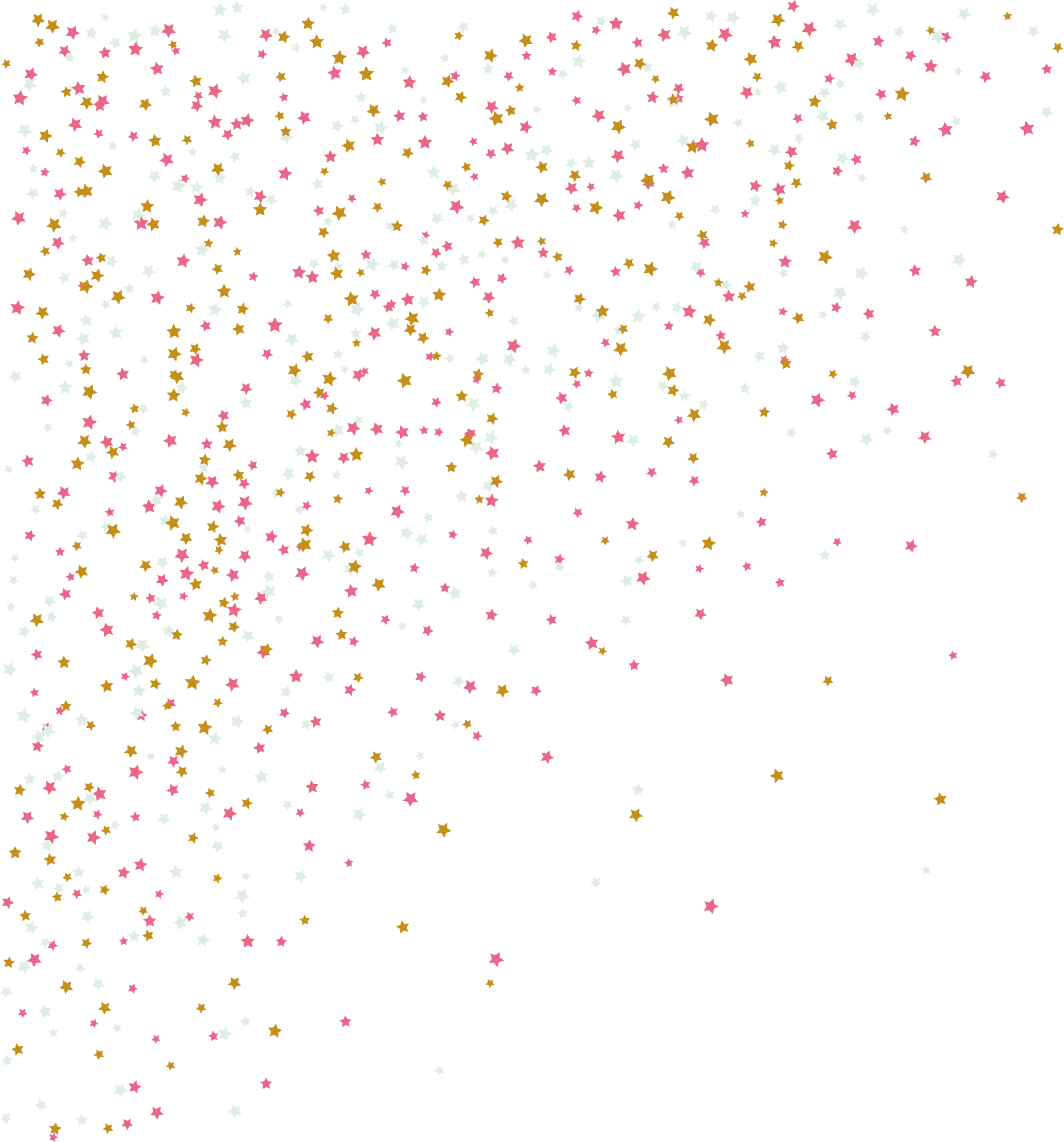 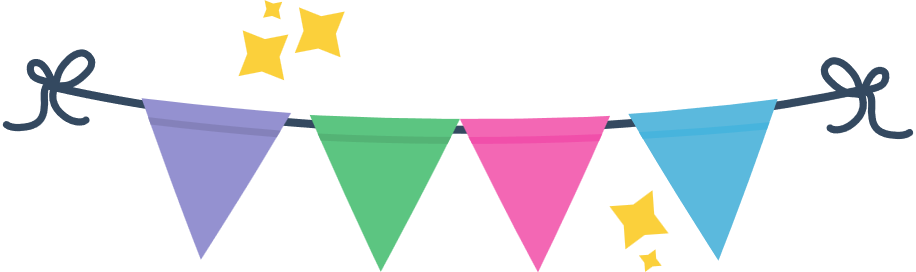 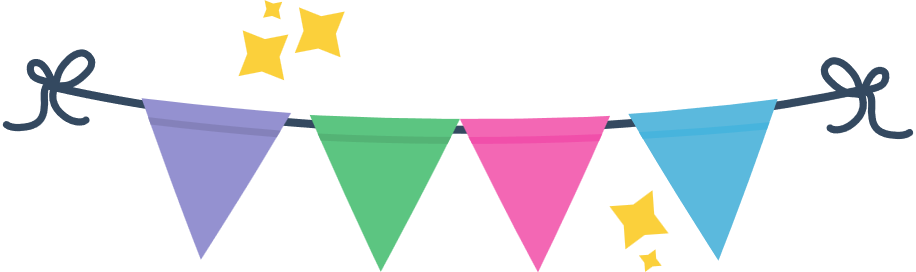 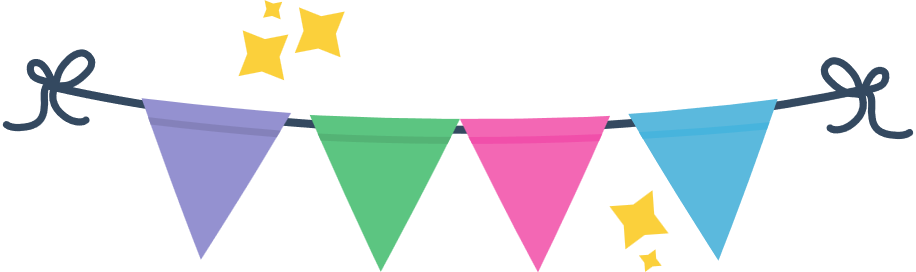 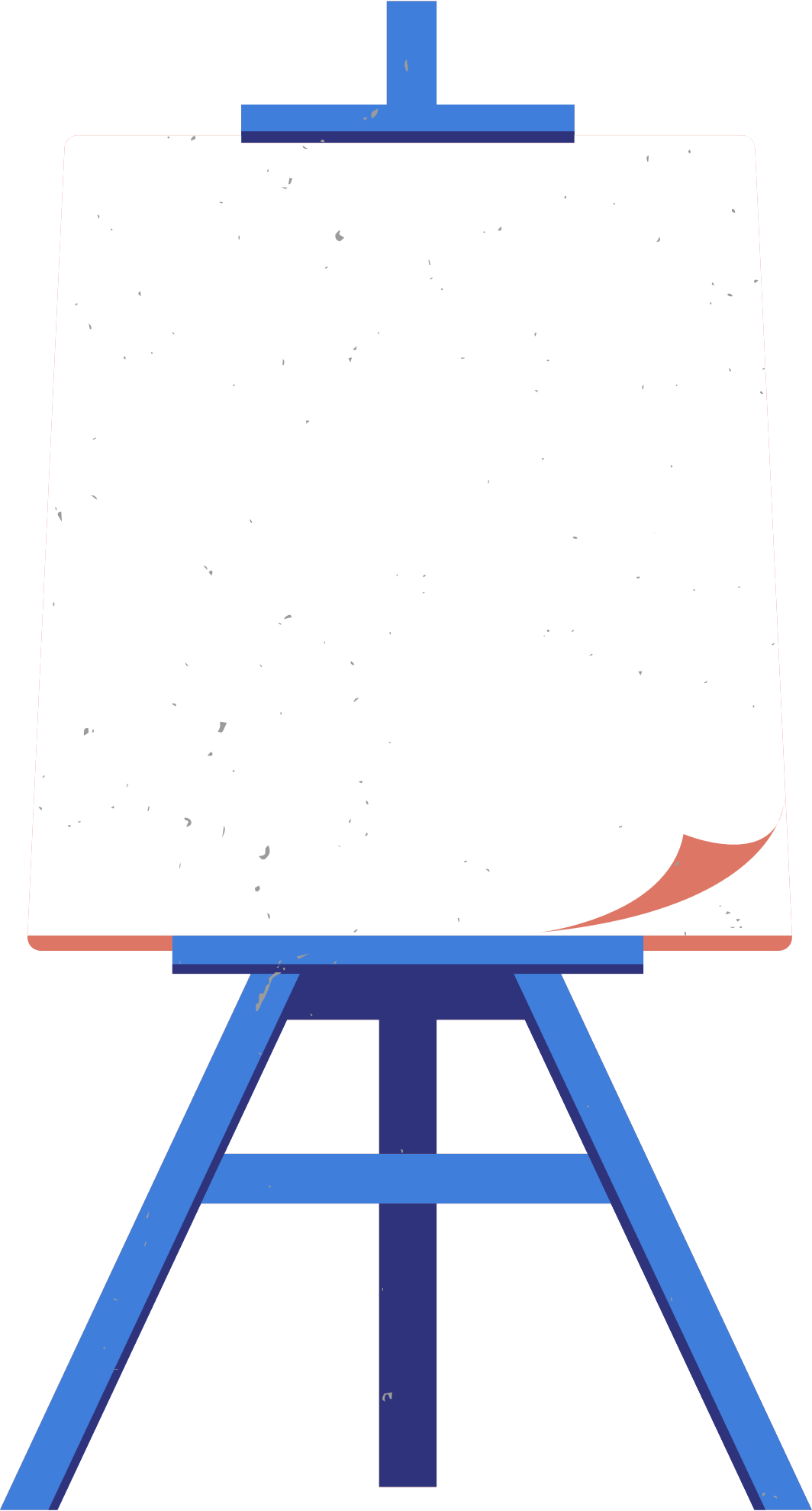 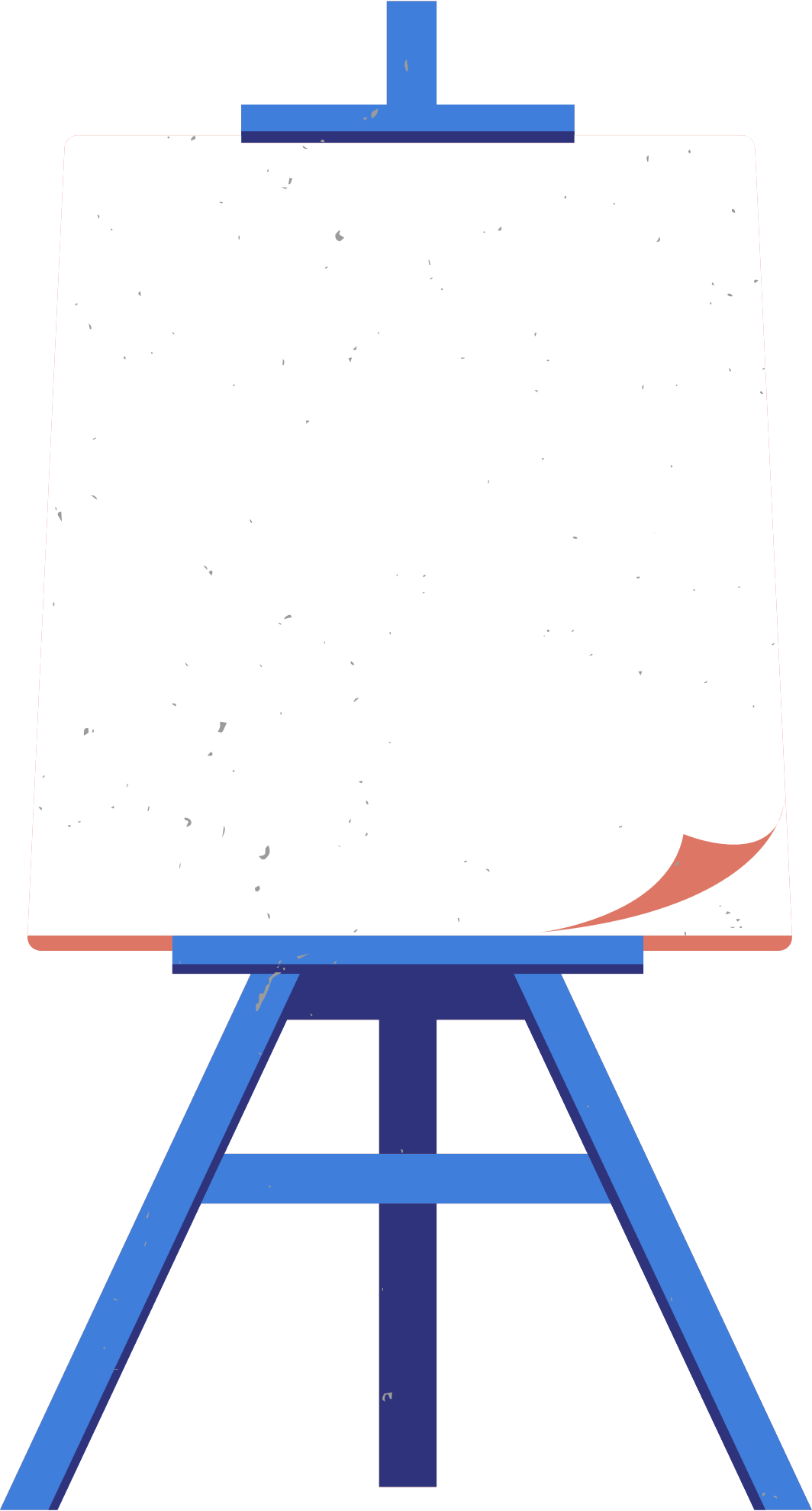 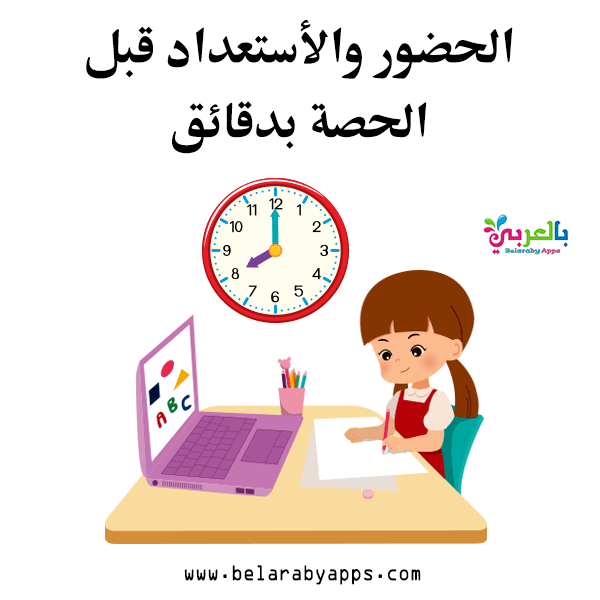 متى بدأت الحصة ؟
أسلوب استفهام
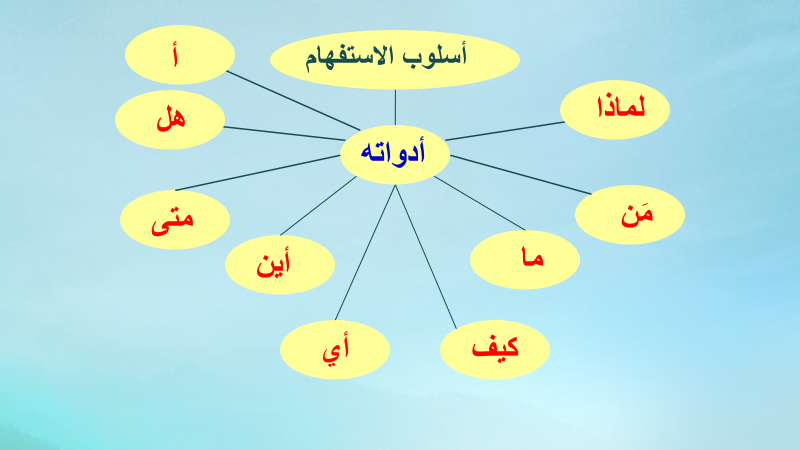 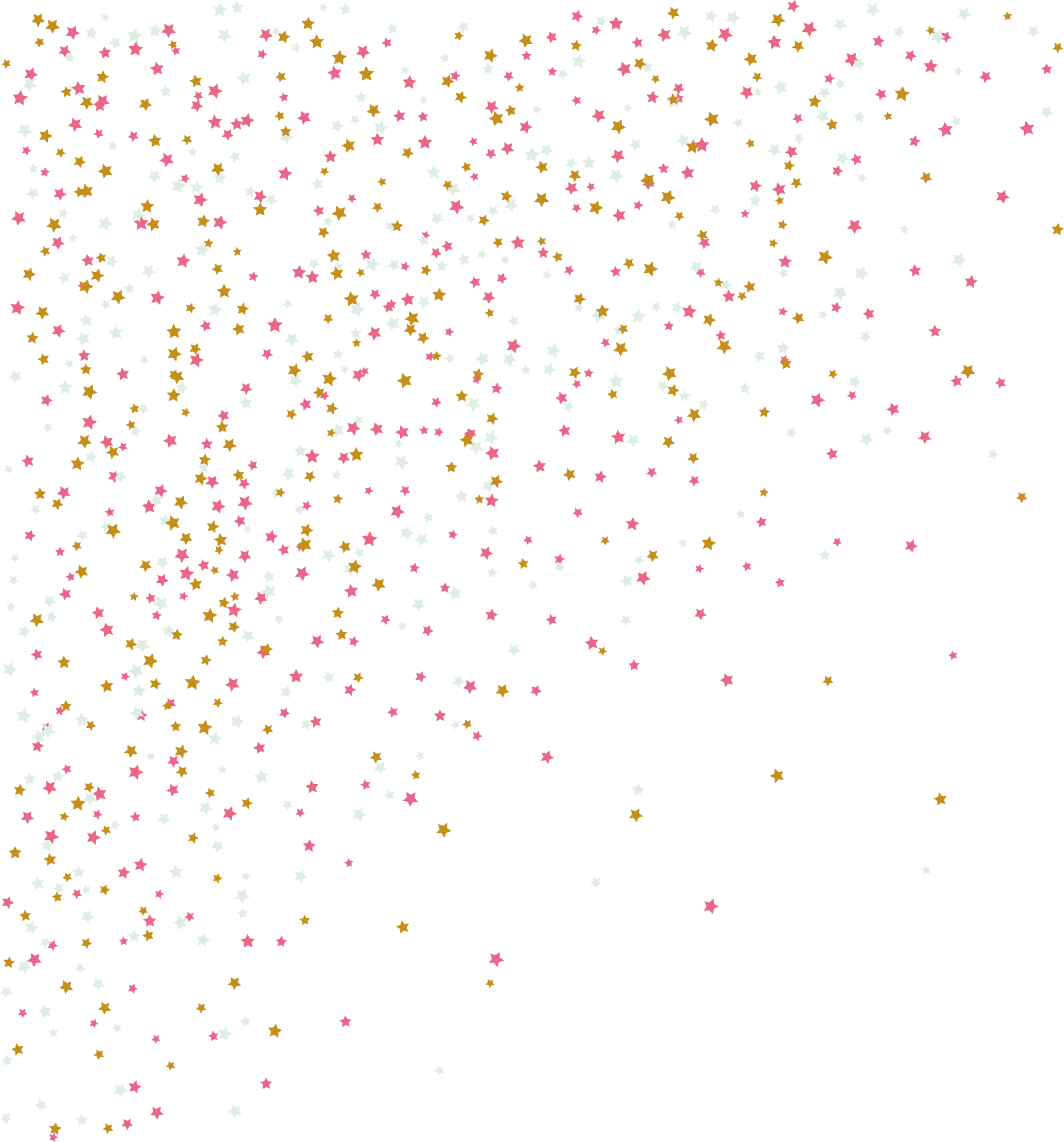 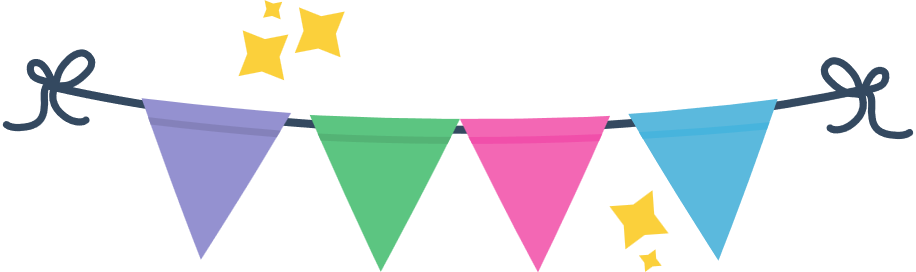 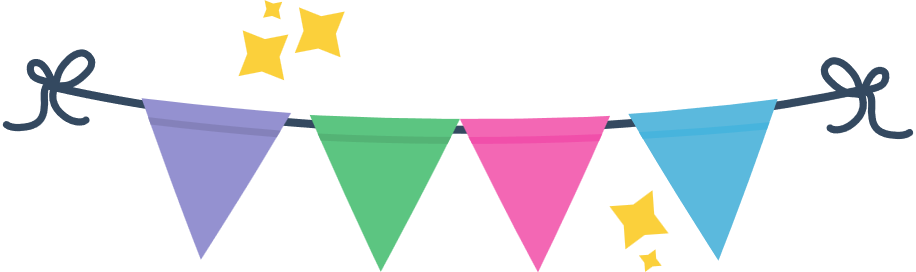 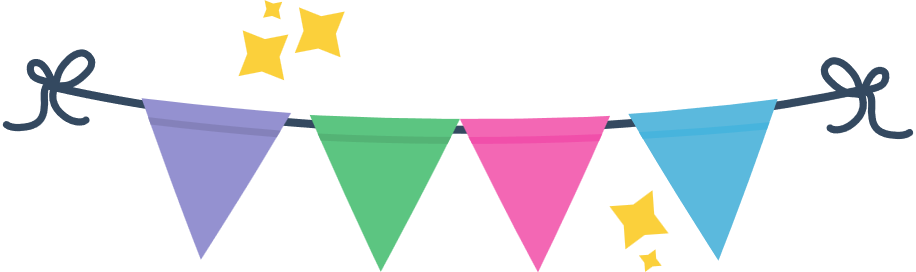 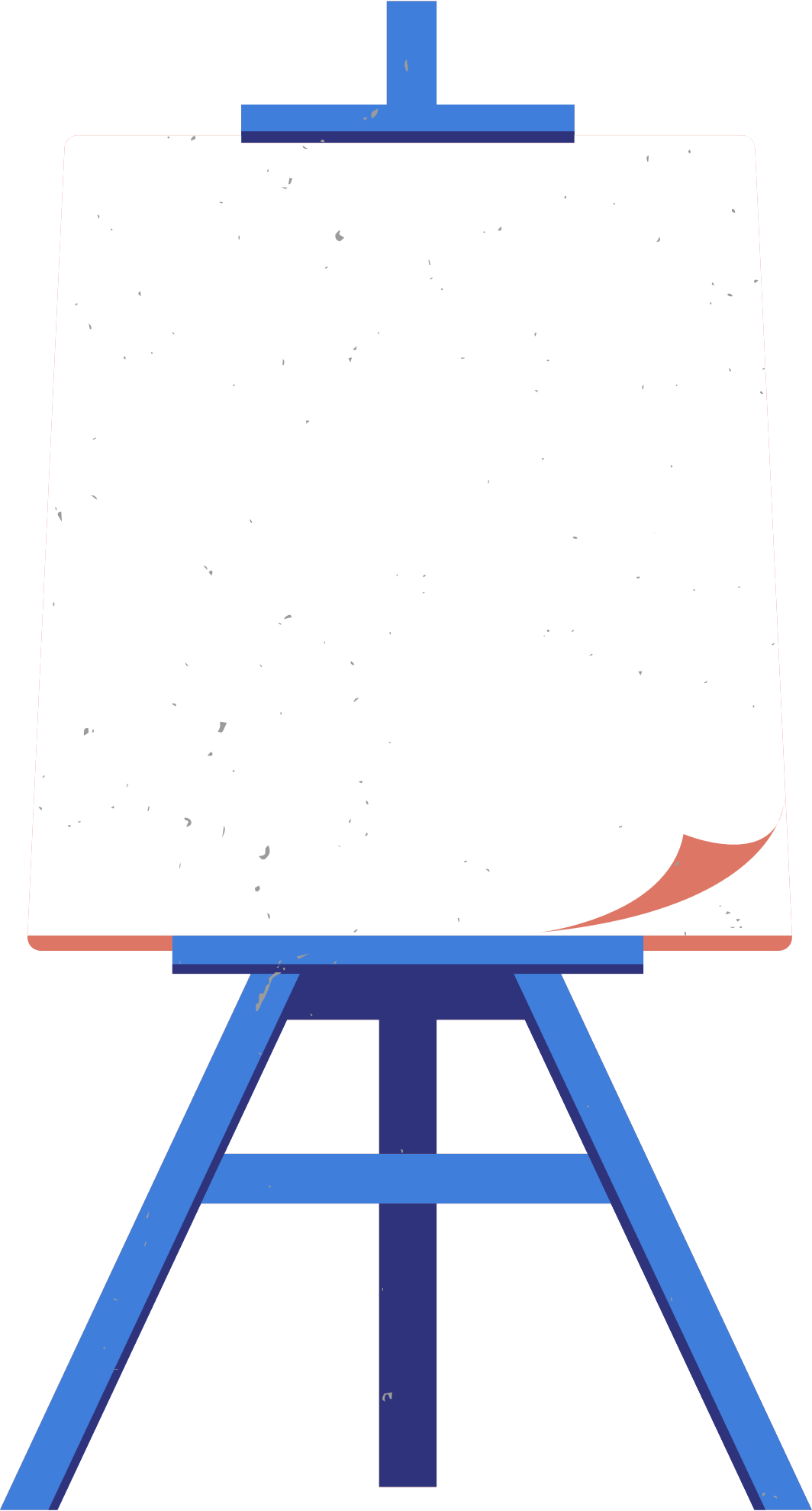 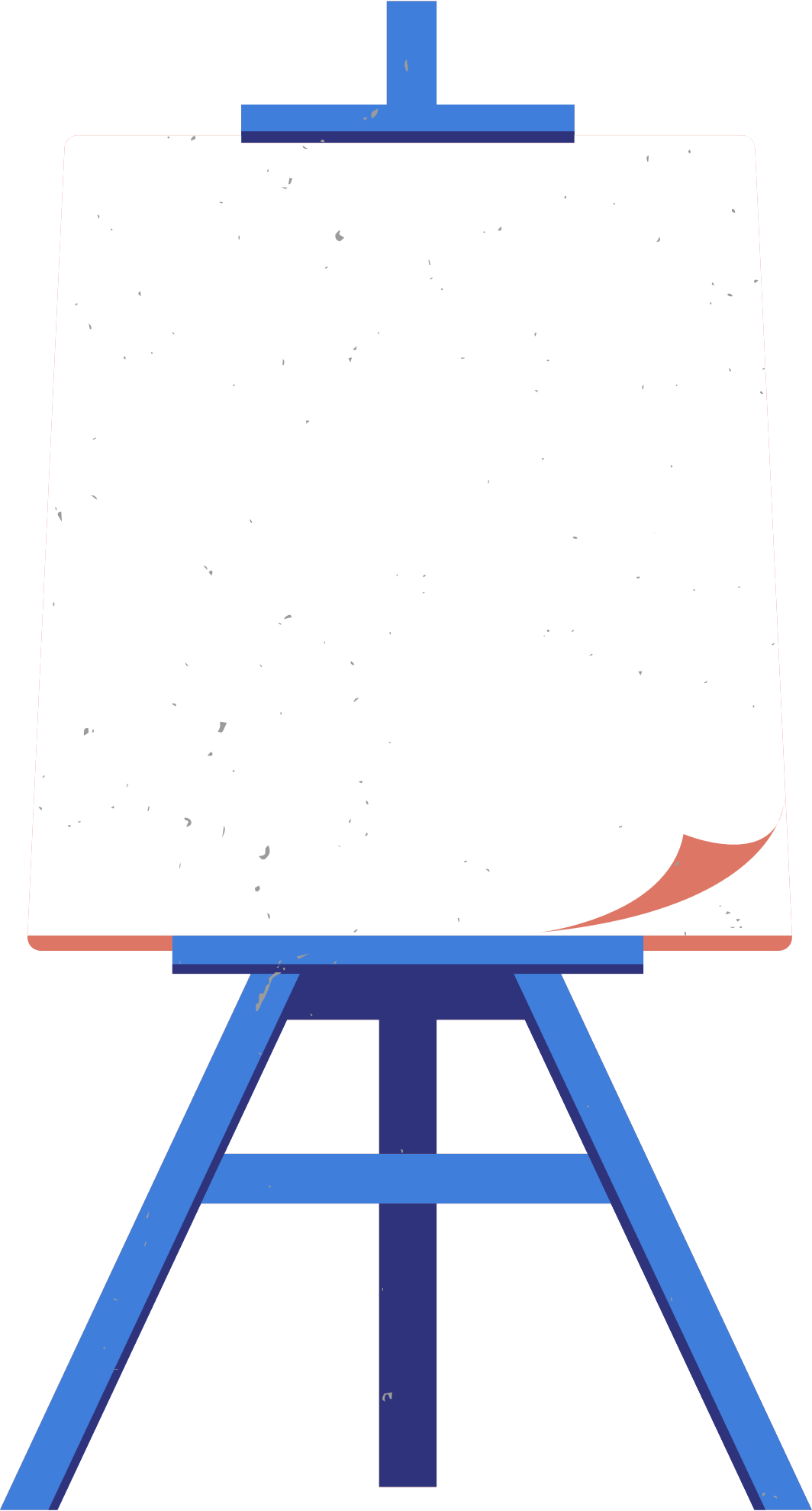 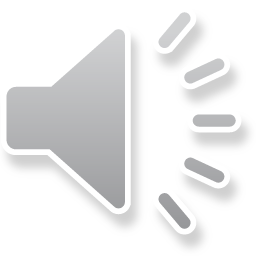 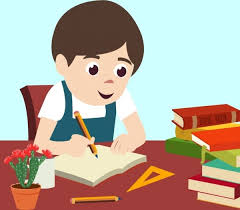 أسلوب نفي
ما أهمل الطالب واجبه .
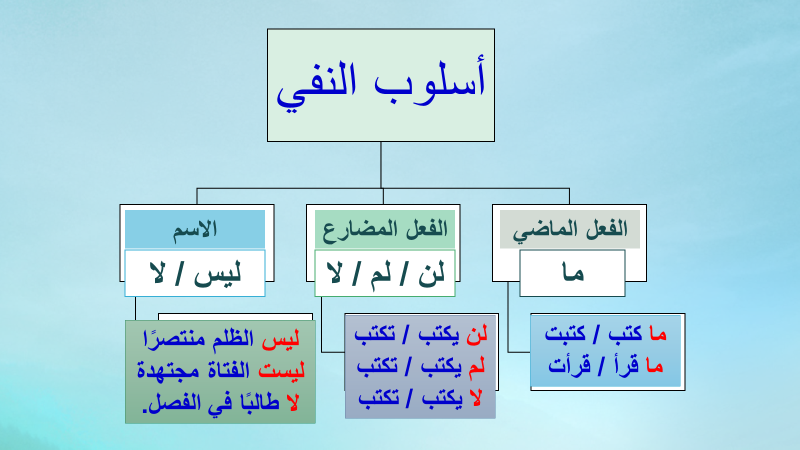 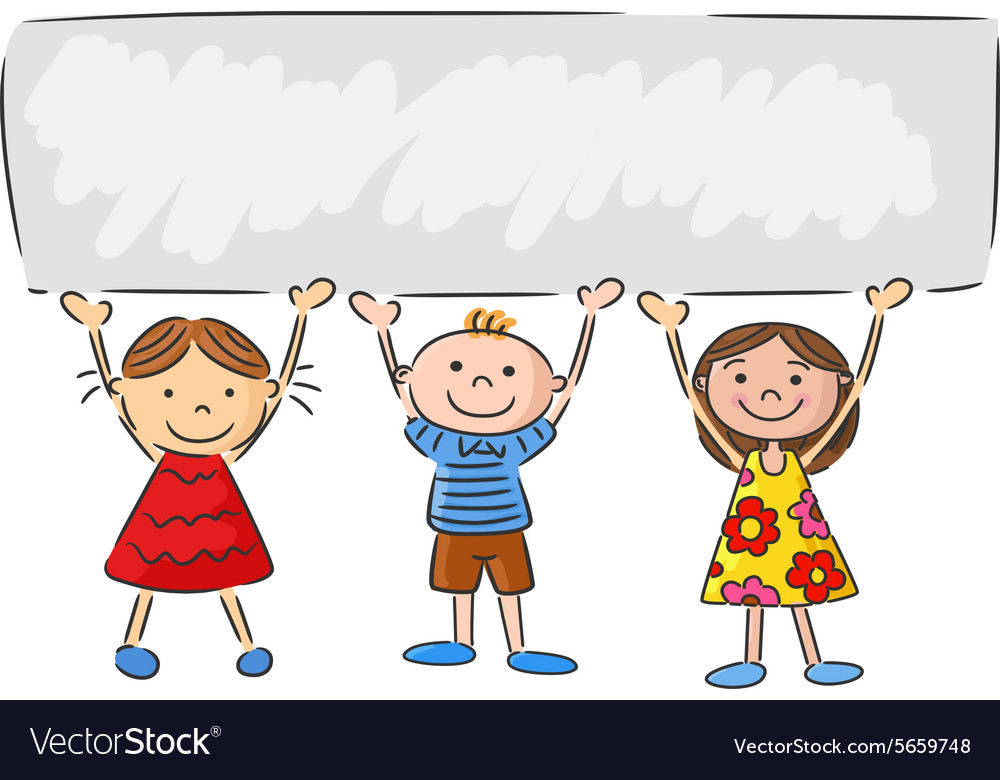 الممارسة:
الممارسة
أبين نوع الأسلوب في التعبيرات التالية :
أسلوب تعجب
1-ما أصعبَ الفعلَ على من رامهُ          وأسهلَ القولَ على من أراد
أسلوب الاستفهام
2- قال تعالى: ( قل هل يستوي الذين يعلمون والذين لا يعلمون)
3- إذا كنتَ في كلِّ الأمورِ معاتبًا      صديقكَ لم تلقَ الذي لا تعاتبهُ
أسلوب نفي
أشكر لكن حسن الاستماع ،، إلى اللقاء
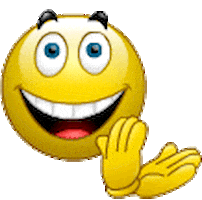 أعبر عن معنى البيت السابق بأسلوب تعجب مناسب مرة، 
وبأسلوب استفهام مرة أخرى :
أسلوب تعجب :
- ما أصعبَ عدم تحقيق الأمنيات!
- كيف يستطيع الإنسان تحقيق النجاح ؟
أسلوب الاستفهام :